ACTIVIDAD FÍSICA
La actividad física se define como todo aquel movimiento muscular que requiere más energía que el simple hecho de estar en reposo
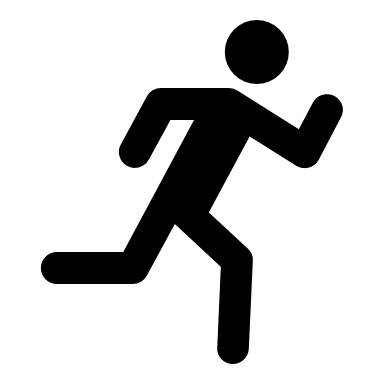 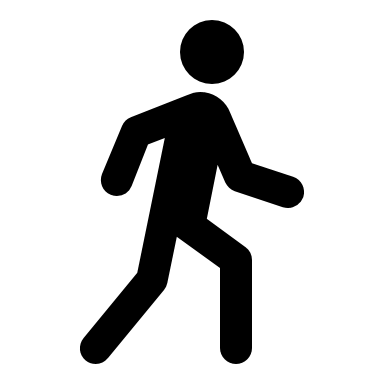 La actividad física se clasifica en:

Actividad aeróbica
Estiramientos
Ejercicios para grandes músculos
Ejercicios para fortalecimiento de huesos y articulaciones
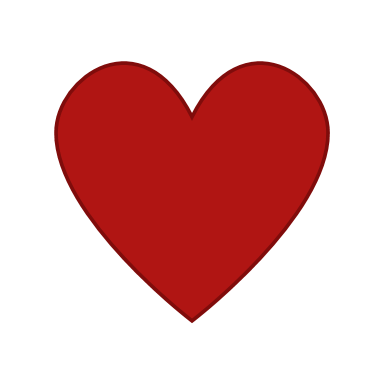 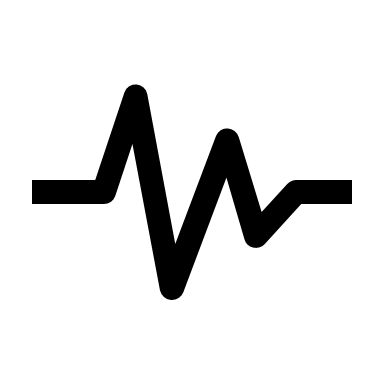 Actividad aeróbica: fortalece el corazón y pulmones, ejemplos de esta actividad son: correr, nadar, andar en bicicleta, bailar
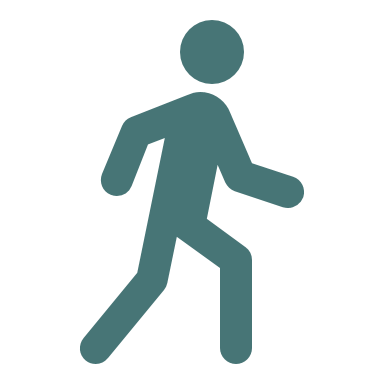 Ejercicios para grandes músculos: mejoran la fuerza y la potencia muscular, ejemplos de estos ejercicios son: abdominales, levantamiento de cargas, jardinería
Estiramientos: mejoran la flexibilidad y movimiento de las articulaciones, ejemplos de esta actividad son: yoga, barrer, limpiar, y subir gradas
Ejercicios para el fortalecimiento de huesos y articulaciones: algunos ejemplos de estos ejercicios son: caminar, correr, levantar pesas
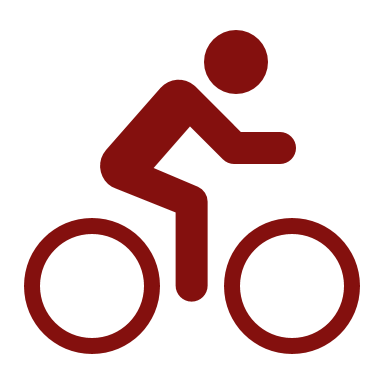 Todas las actividades que realizamos diariamente son consideradas ACTIVIDAD FÍSICA, pues nos mantienen activos y contribuyen a nuestro bienestar
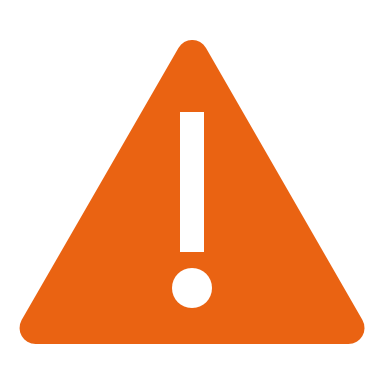 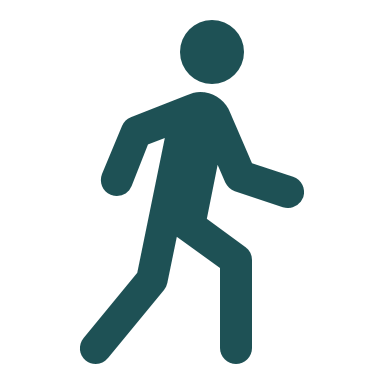 Sin embargo, para que se vea un mayor beneficio, a nuestra actividad física diaria debemos incorporar un programa de ejercicios al menos tres veces por semana y por un periodo de  hora y treinta minutos
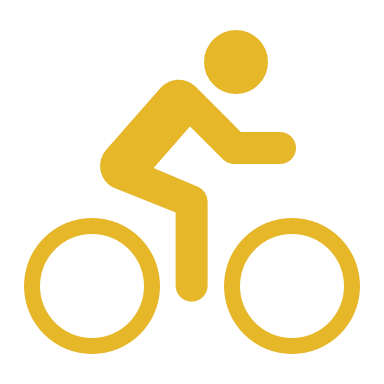 TEXTO
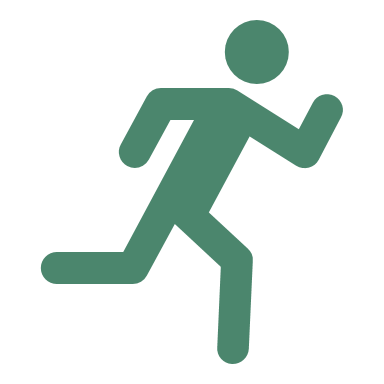 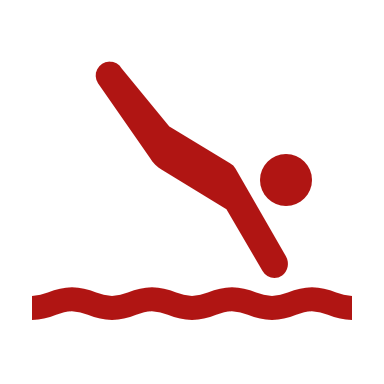 La actividad física se clasifica también en suave, moderada o intensa
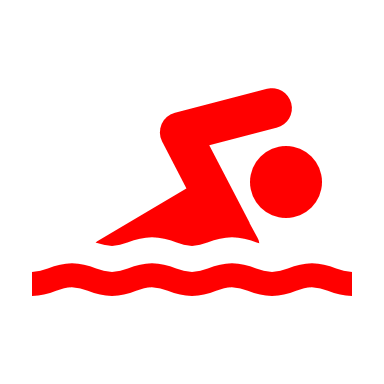 Generalmente en las actividades diarias, realizamos actividad física suave, por lo que debemos incorporar el ejercicio físico para aumentar la intensidad a moderada o intensa
İConstruyamos salud juntos!
SERVICIO MÉDICO UNED